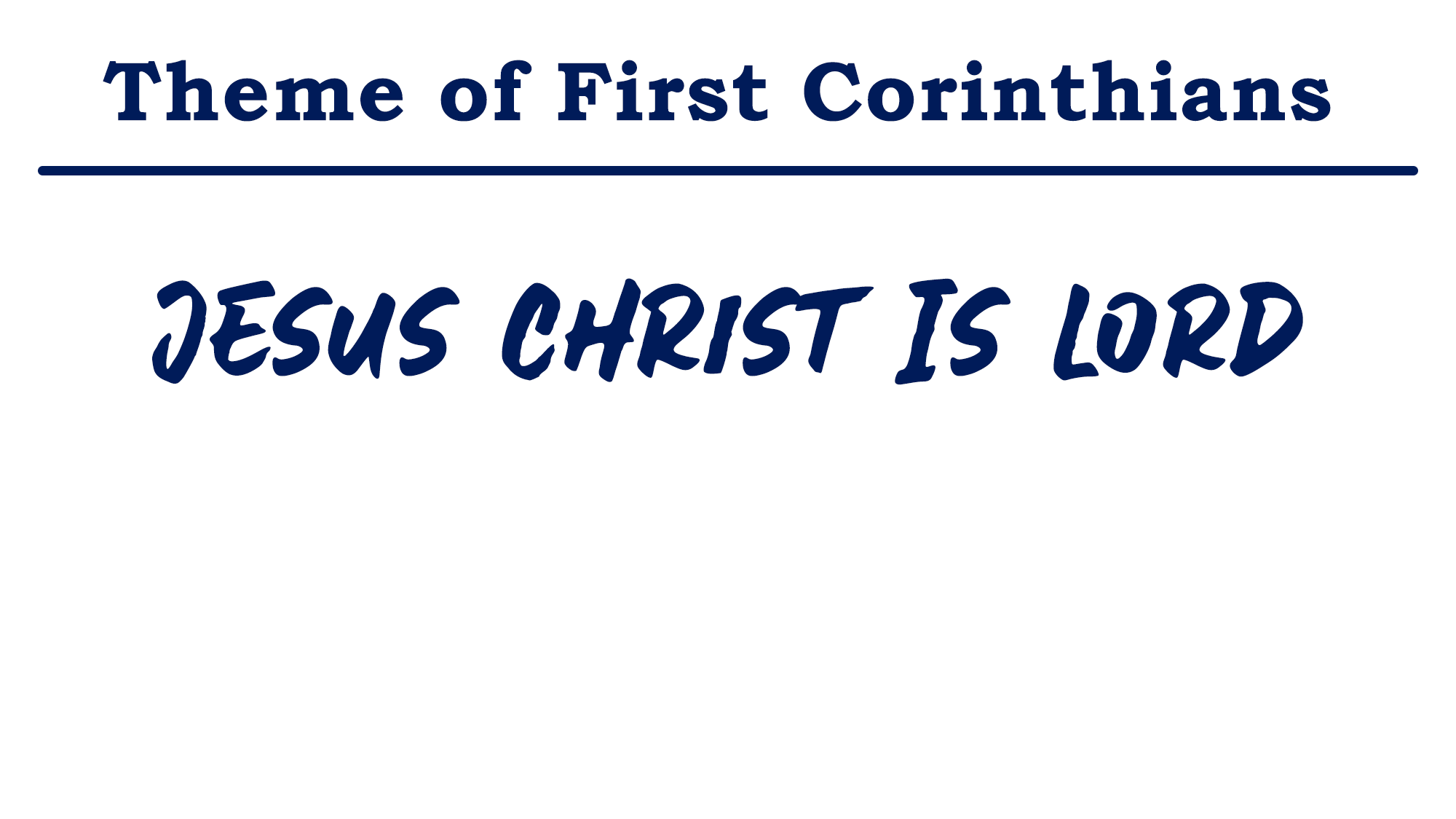 Problem of Division (1:10-4:21)
Problem of Church Discipline (5:1-13)
Problem of Litigation & Immorality (6:1-20)
Lawsuits Against Brethren (6:1-11)
Saints Will Judge the World (6:1-3)
Lawsuits Are for Unbelievers (6:4-8)
The Kingdom Is for the Righteous (6:9-11)
Sexual Immorality & the Christian’s Body (6:12-20)
Explanation (6:12-17)
Exhortation (6:18-20)
Answering Questions Regarding Marriage (7:1-40)
Instructions for Physical Relations in Marriage (7:1-7)
Instructions for Unmarried and Widows (7:8-9)
General Instructions to Husbands and Wives (7:10-11)
Instructions to Husbands and Wives Married to Unbelievers (7:12-16)
Instructions Regarding Abiding and Cultural Callings (17:17-24)